Favorites
What is my favorite Korean food?
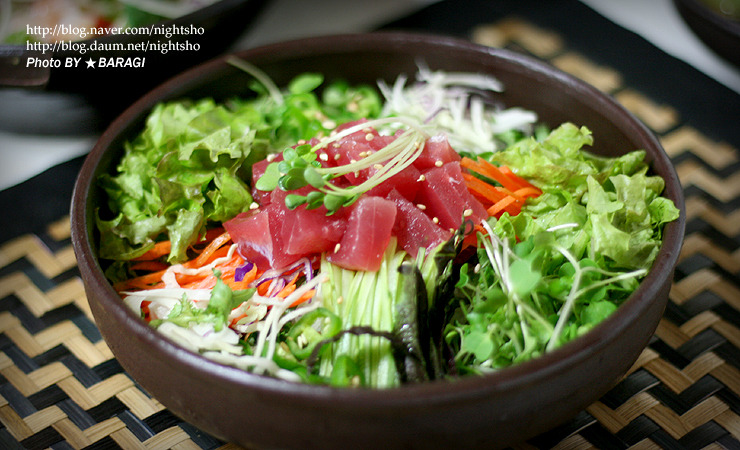 회덮밥
What is my favorite holiday?
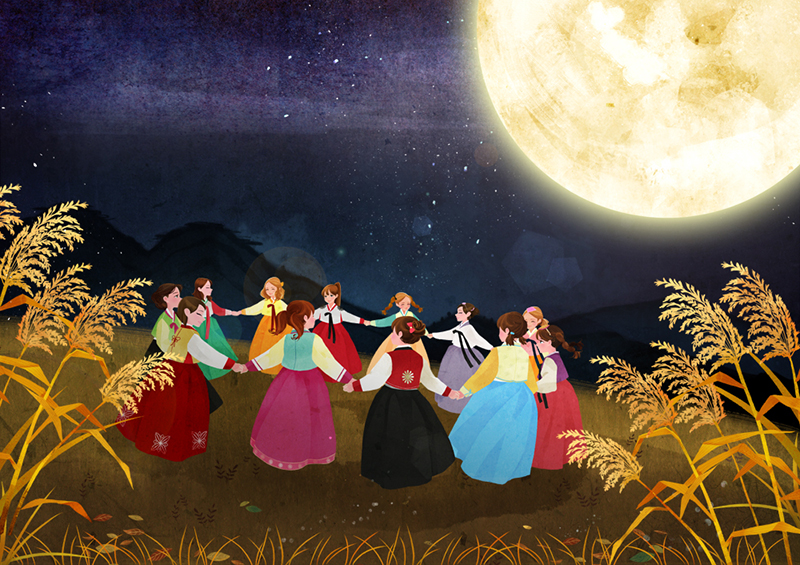 Chuseok
What is my favorite animal?
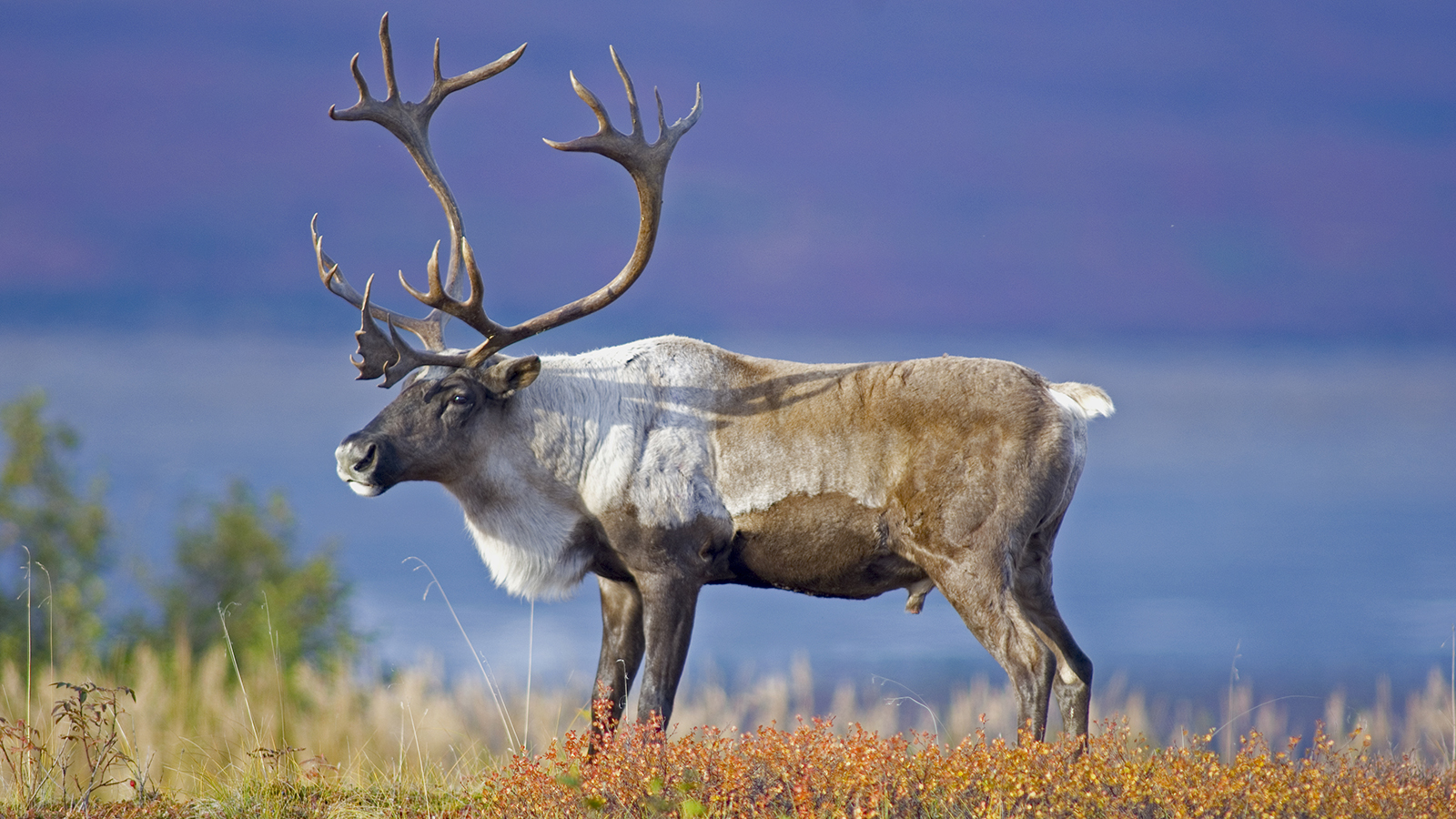 Caribou (deer)
What is my favorite sport?
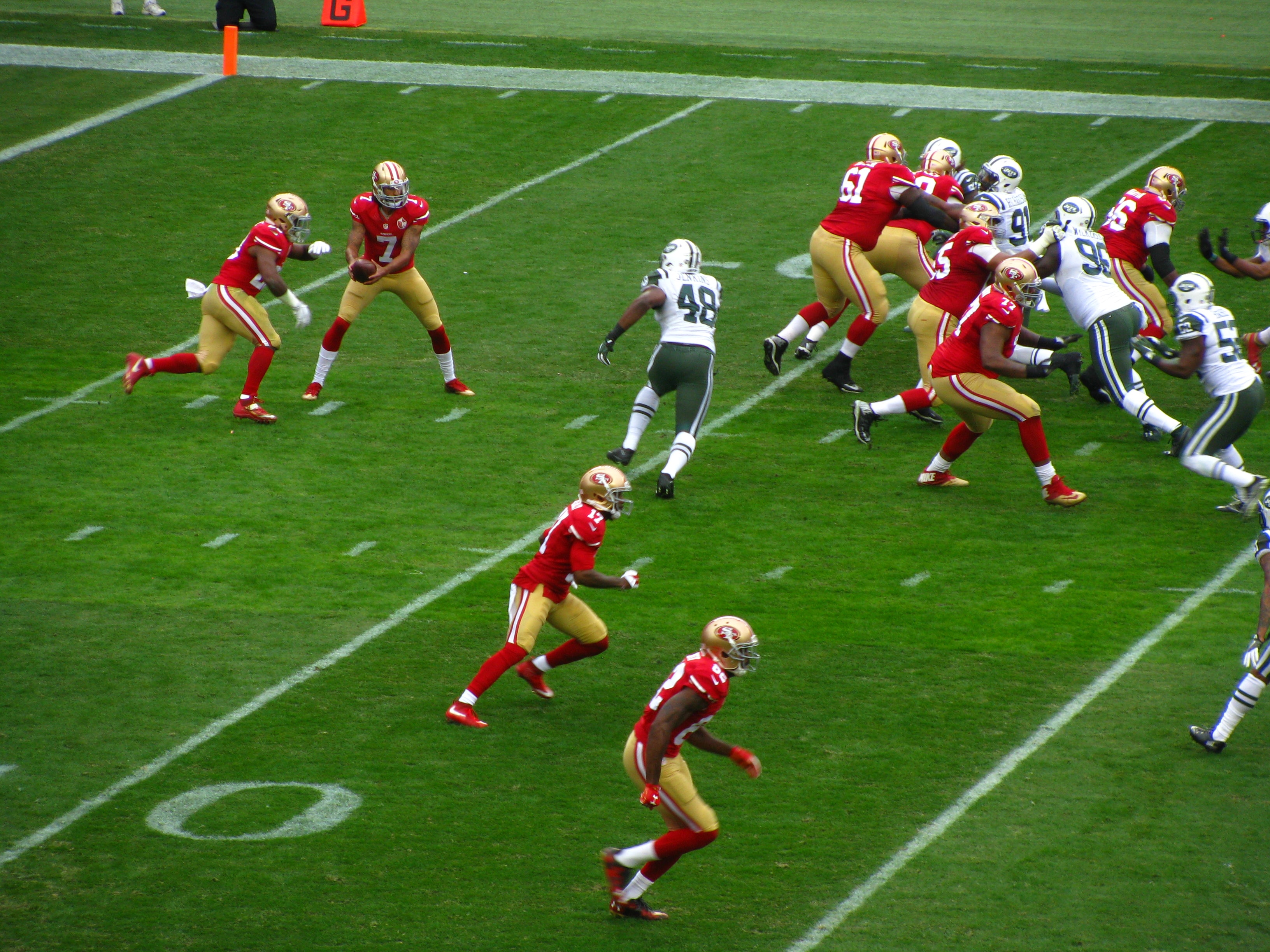 American
football
What is my favorite ice cream flavor?
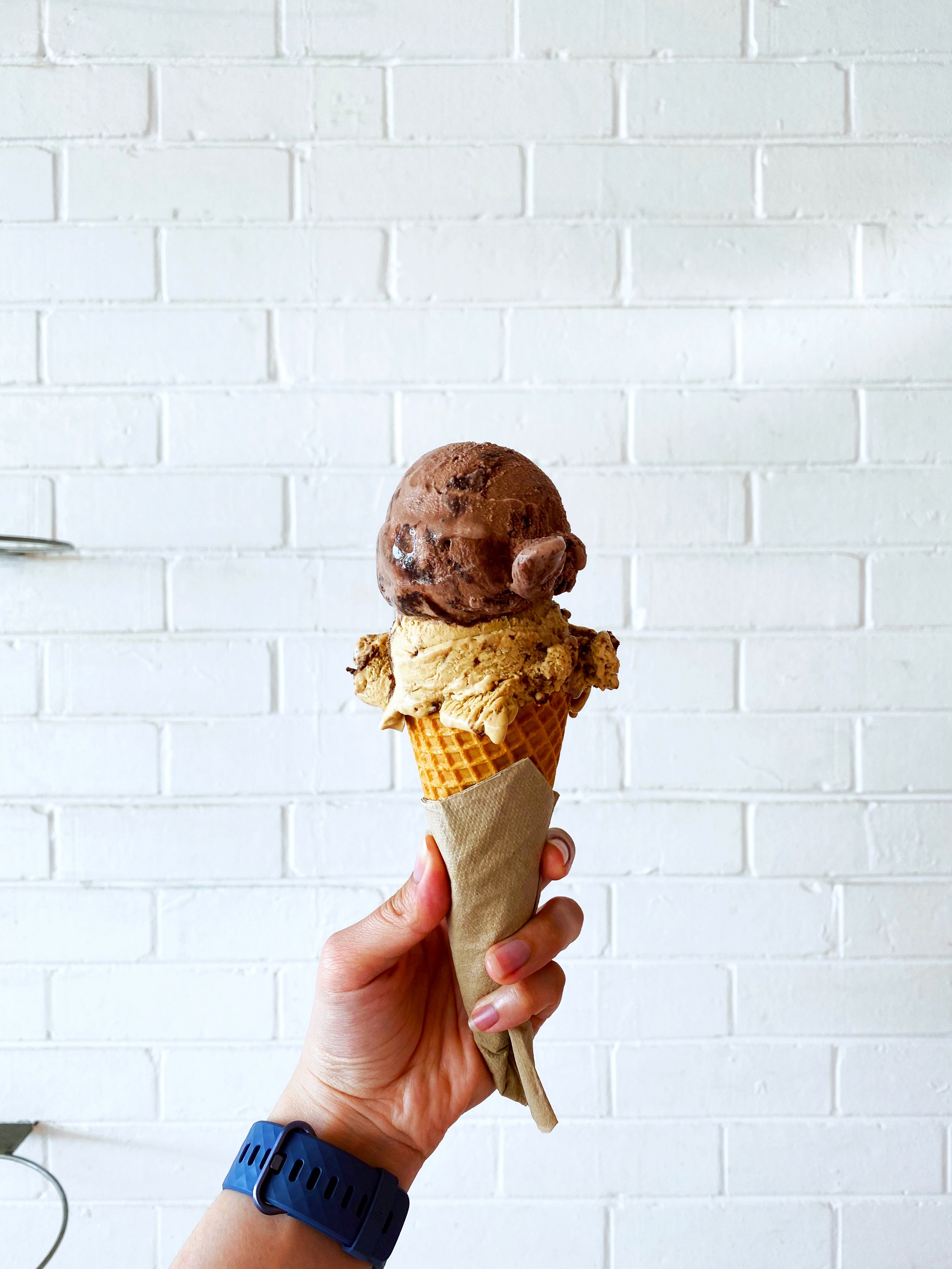 chocolate
My favorite ______ is ______.
What is your favorite subject?
My favorite subject is math.
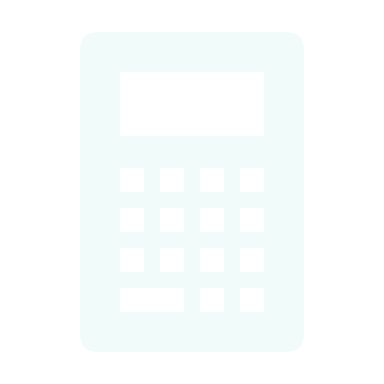 What is your favorite food?
My favorite food is hamburgers.
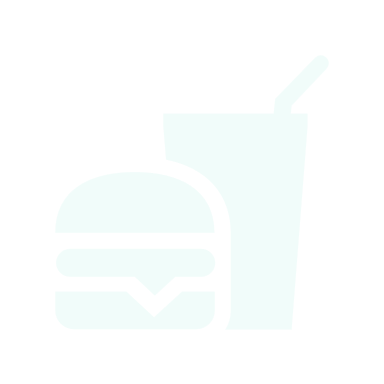 What is your favorite animal?
My favorite animal is a zebra.
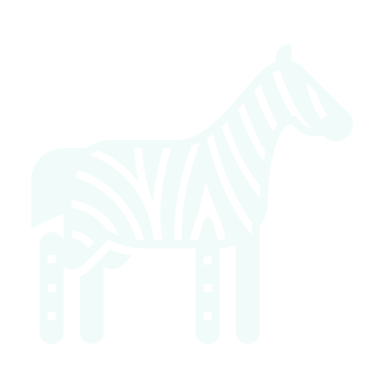 SAY
anything
Rules
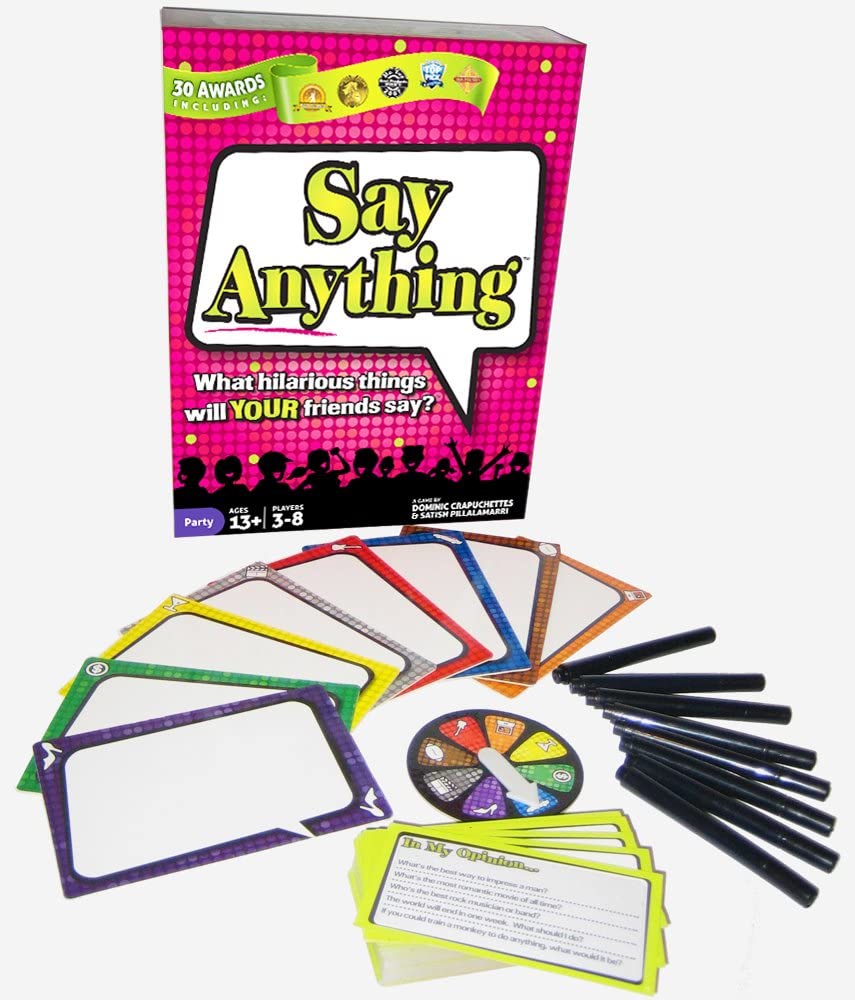 Each player gets:
Whiteboard
Marker
Eraser
2 tokens
Rules
Choose a judge.
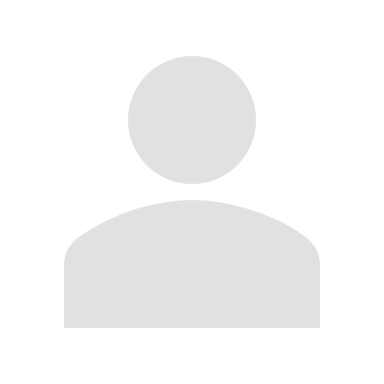 Judge
Read a question.
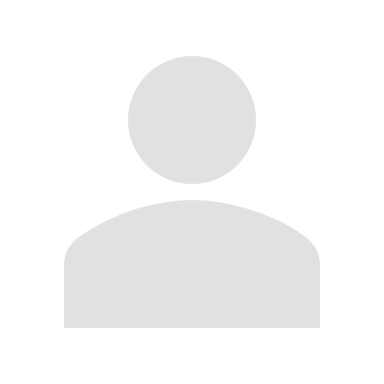 Players
Write an answer.
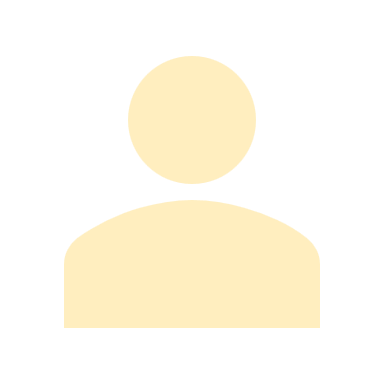 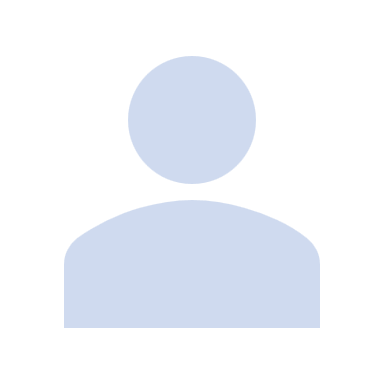 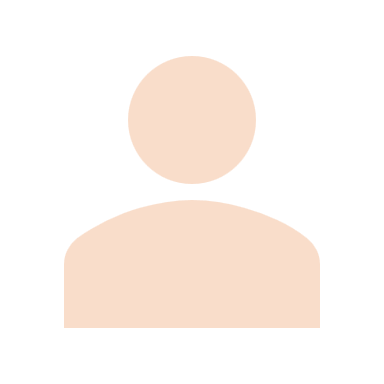 hippo
cat
dog
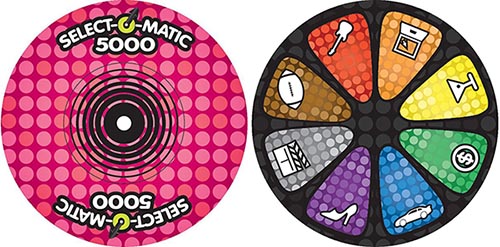 Judge
Select the best answer.
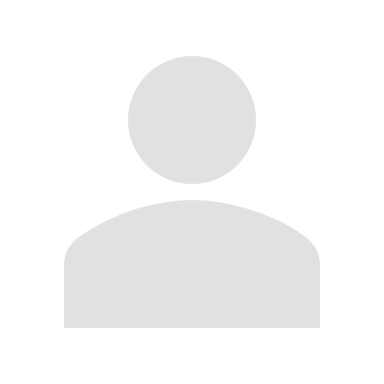 hippo
cat
dog
Players
dog
Vote 
(what you think the judge chose).
hippo
cat
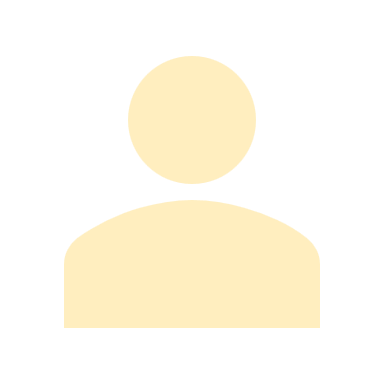 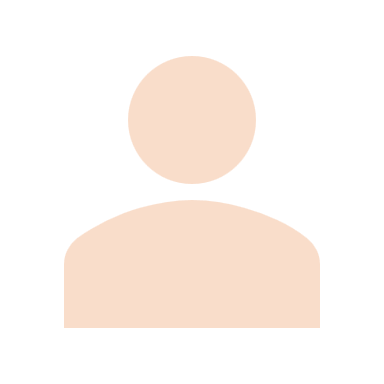 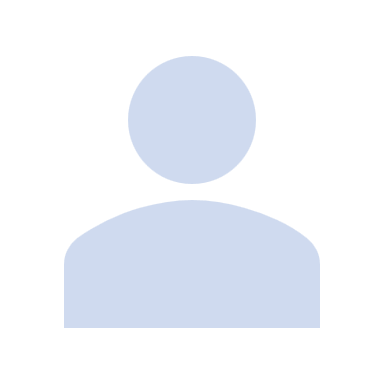 Judge
Show your choice.
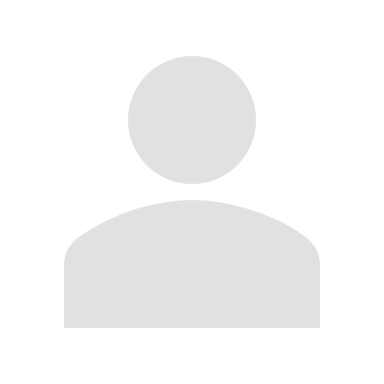 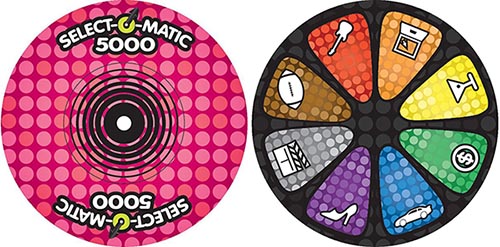 Points
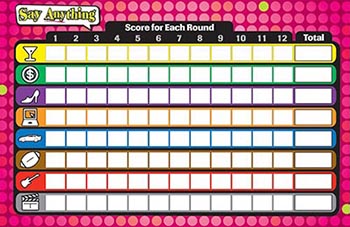 Each player gets:
1 point for the correct answer
1 point for each correct vote
cat
hippo
dog
Points
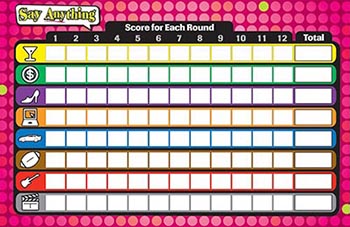 The judge gets:
1 point for each correct vote
hippo